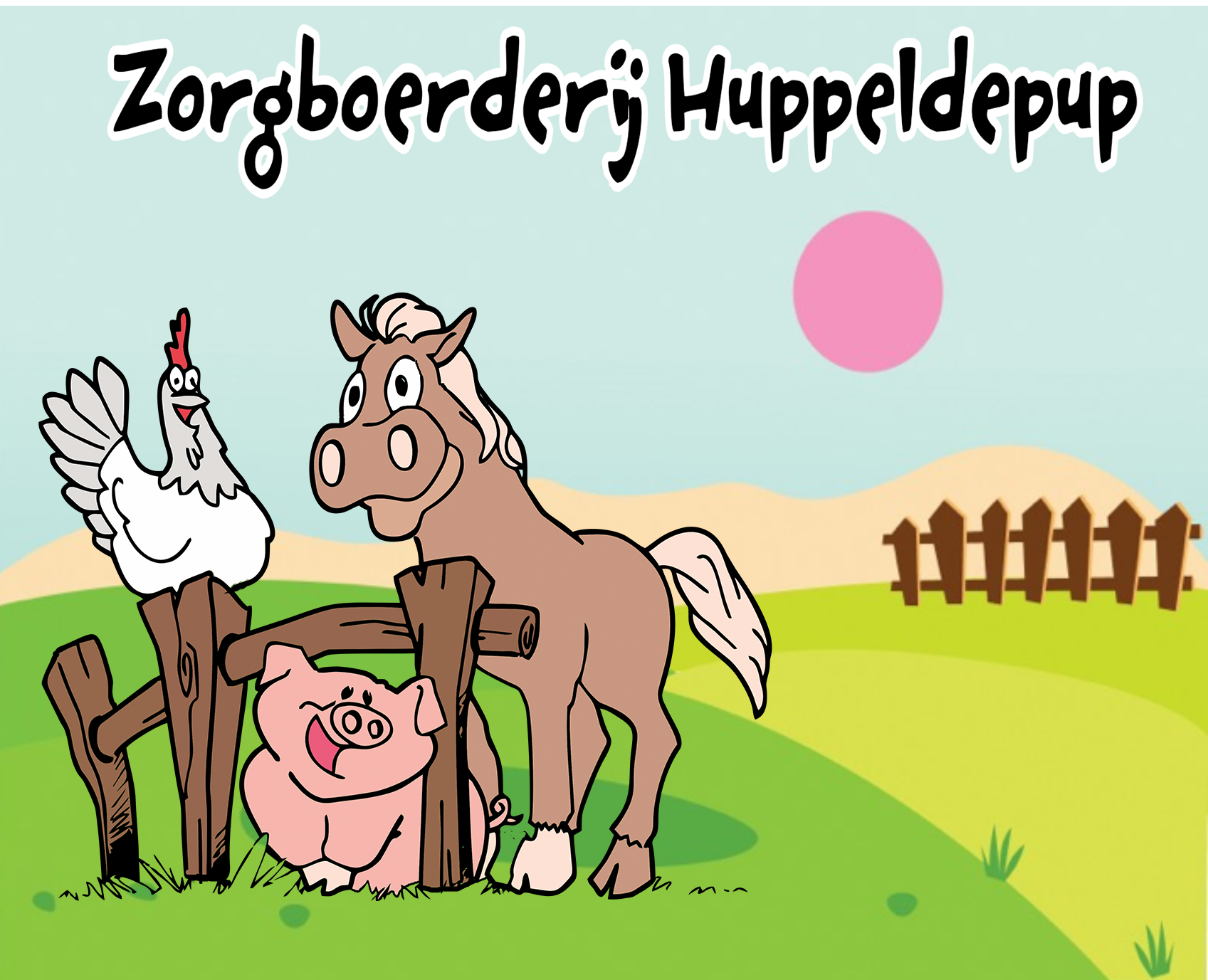 Inhoud
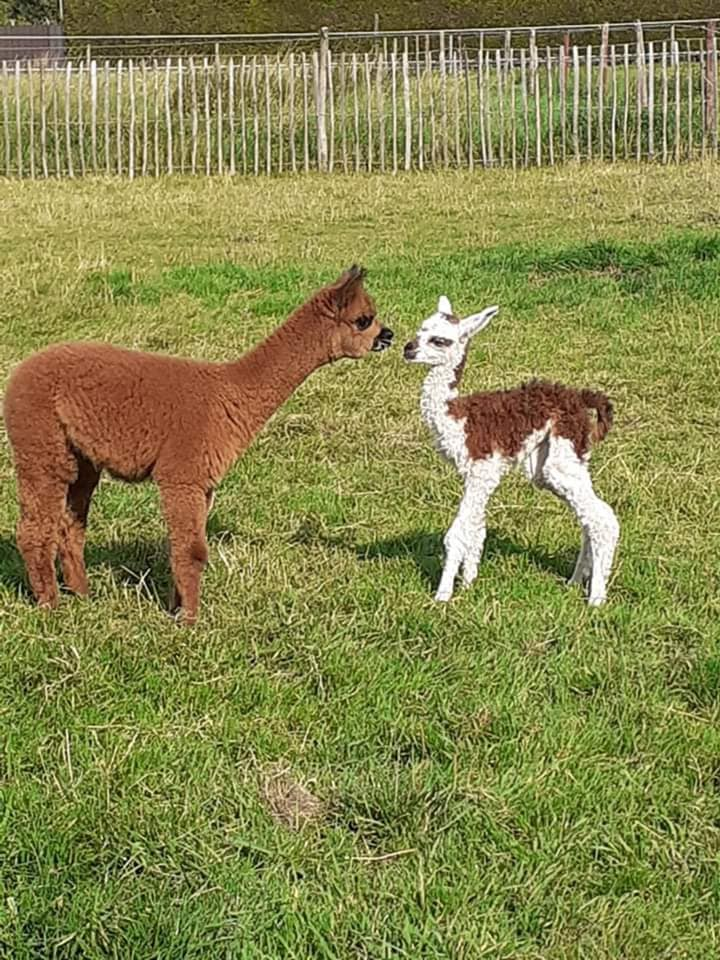 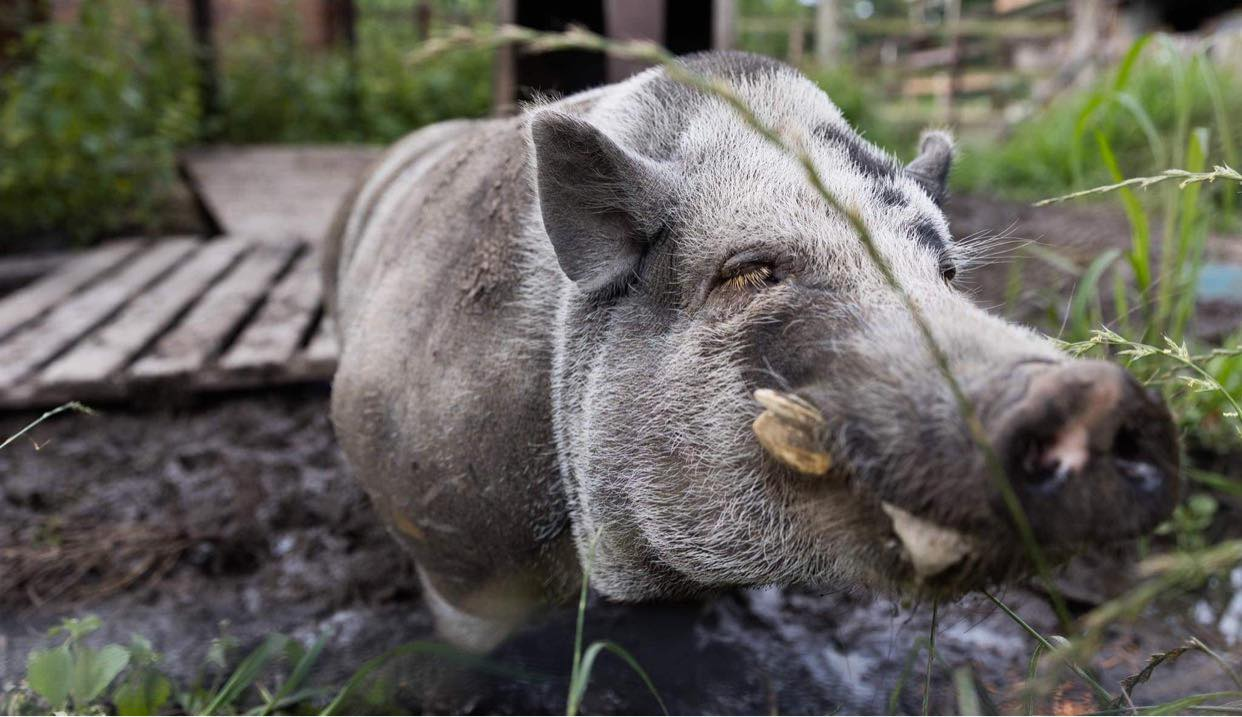 Wie zijn we?
Een plek
waar iedereen zichzelf kan zijn
waar je tot rust kan komen
tussen de dieren 
in de natuur
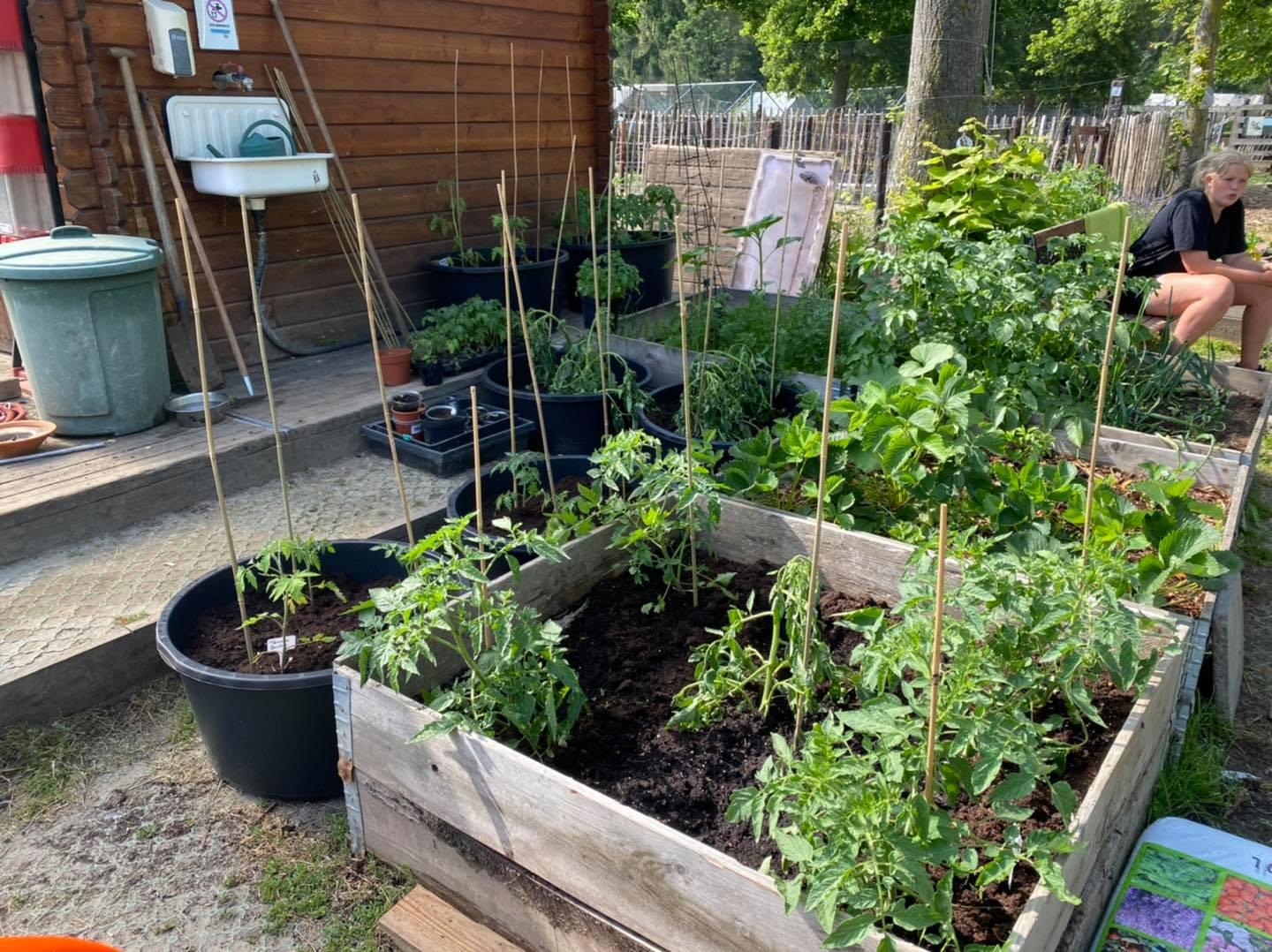 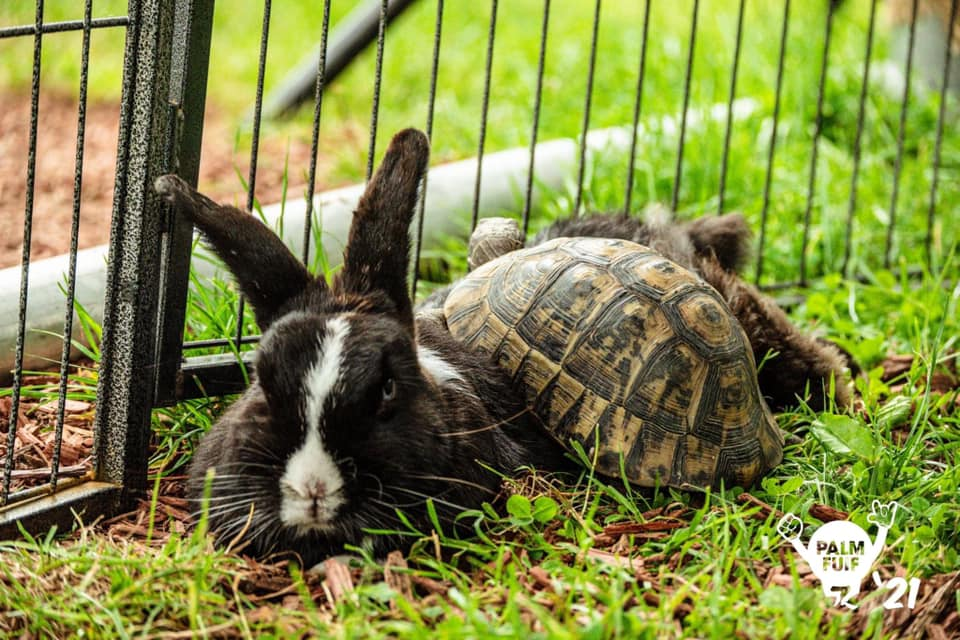 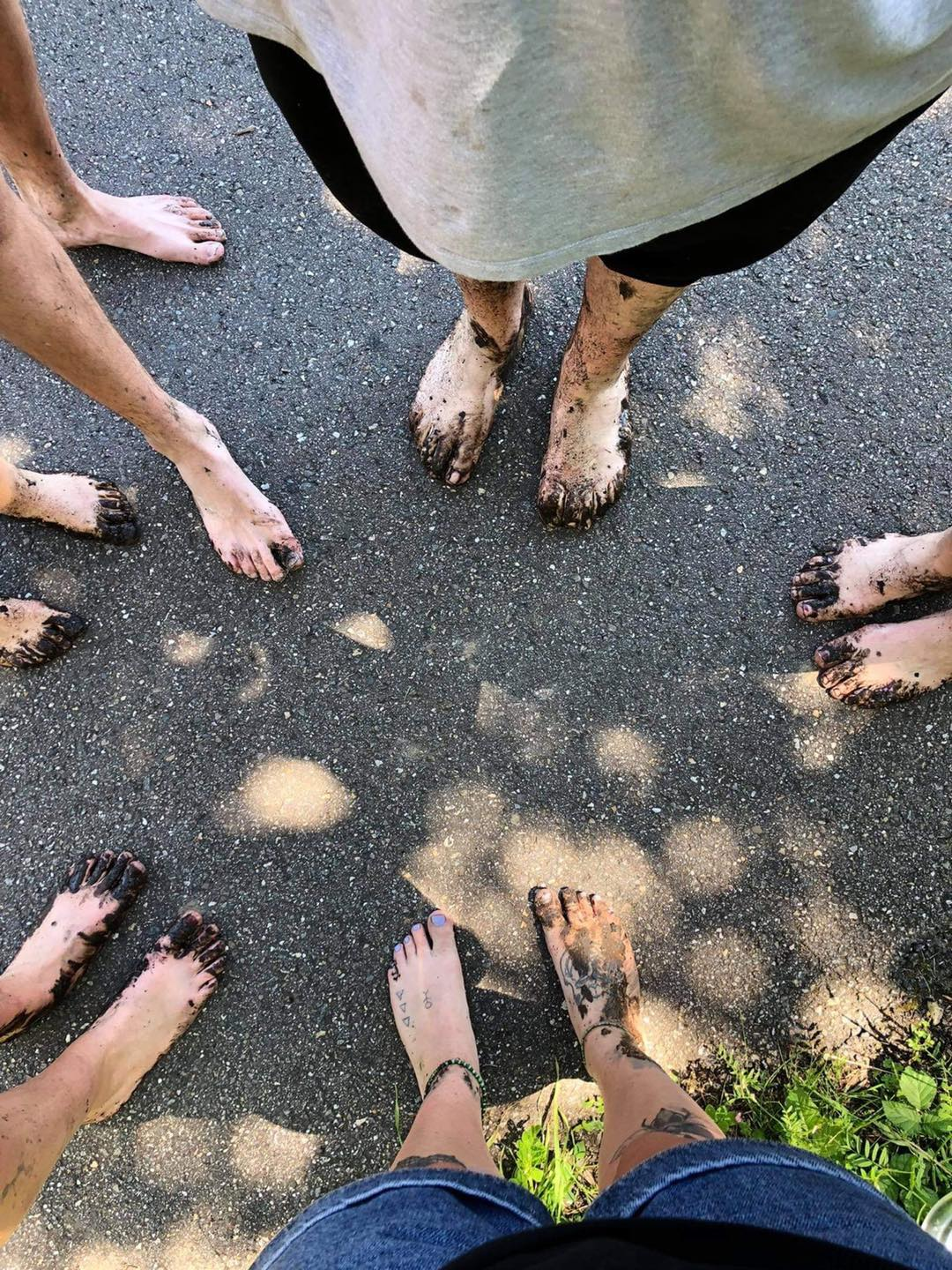 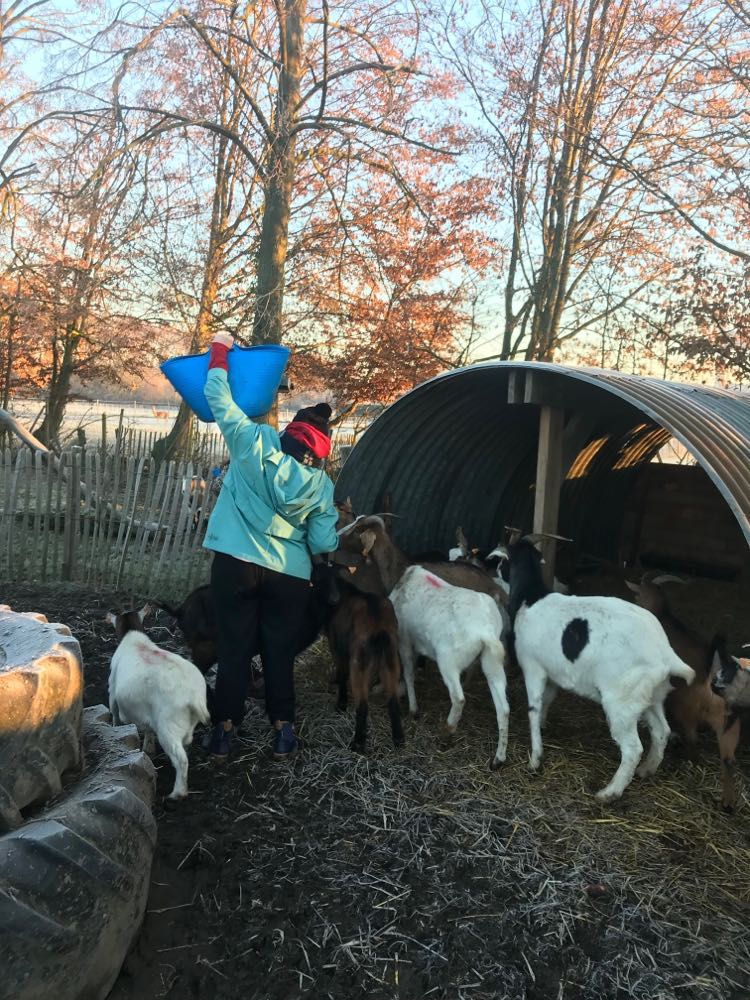 Wat doen we?
Dagbesteding
verzorging van de dieren (eten, water, hooi geven en mest opkuisen)
taken op de boerderij (omheiningen plaatsen, materiaal proper maken,…)
activiteiten (crea atelier, koken, dieren knuffelen, paarden borstelen,…)
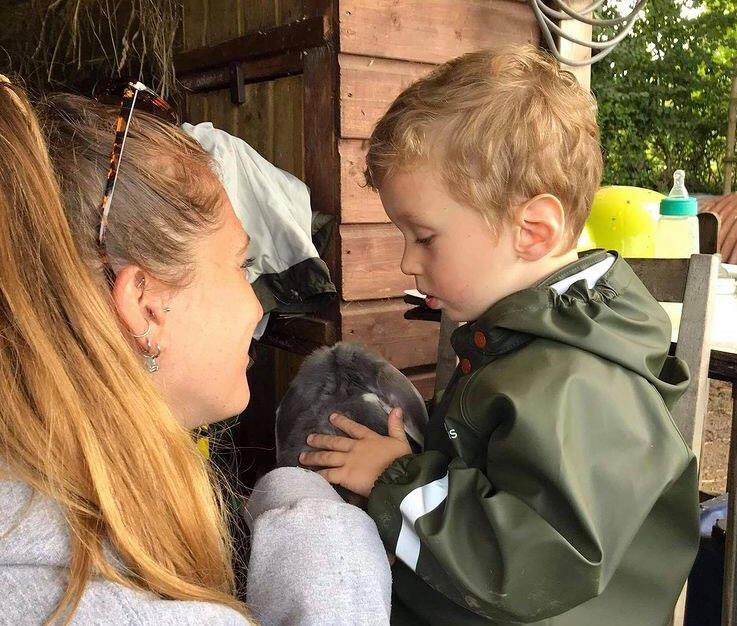 Wat doen we?
Dierentherapie 
1 uur/pers. per week 
1 op 1 begeleiding
dieren verzorgen
knuffelen met dieren
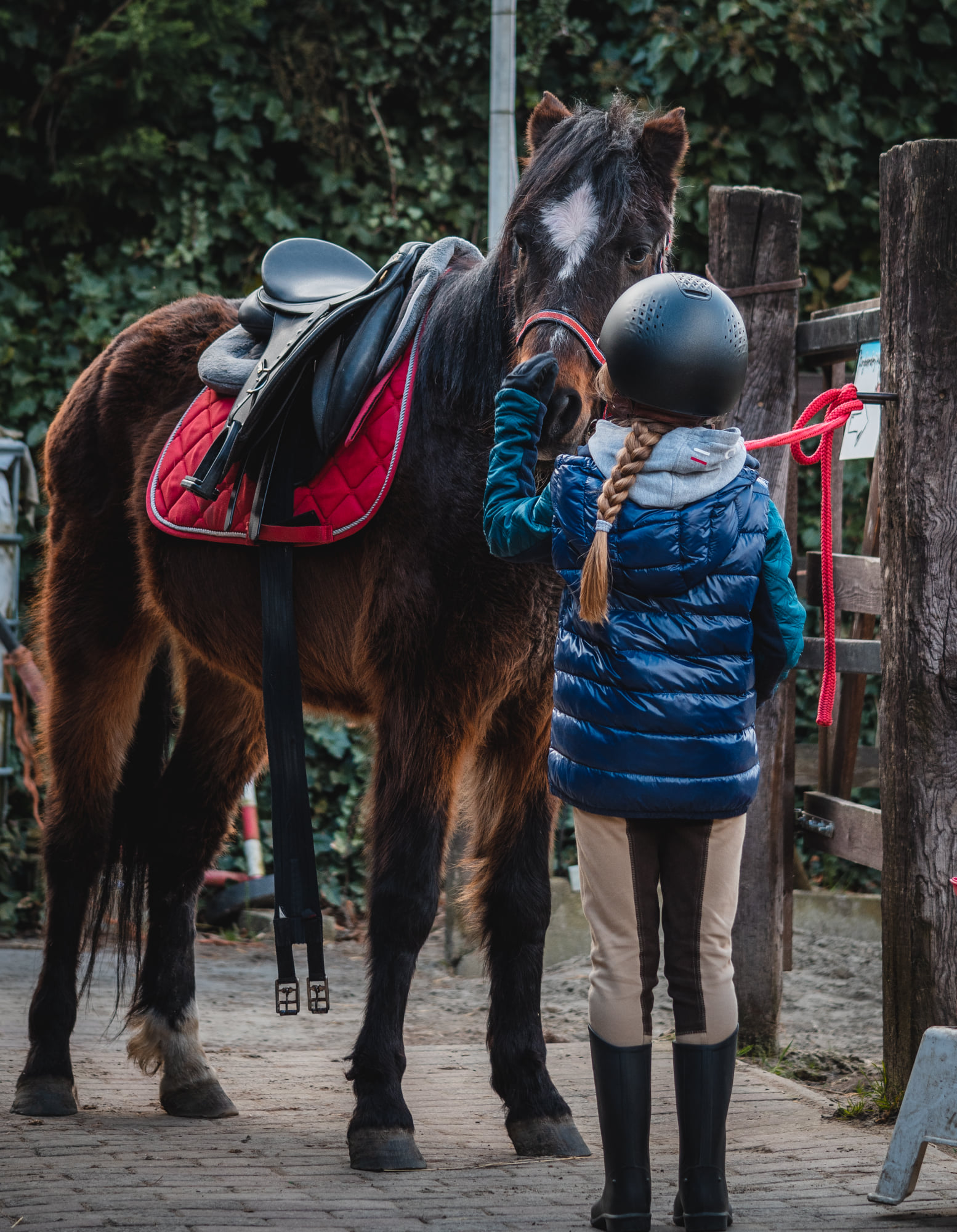 Wat doen we?
Hippotherapie
1 uur/pers. per week 
1 op 1 begeleiding
verzorgen van paarden 
paardrijden
leren omgaan met een paard
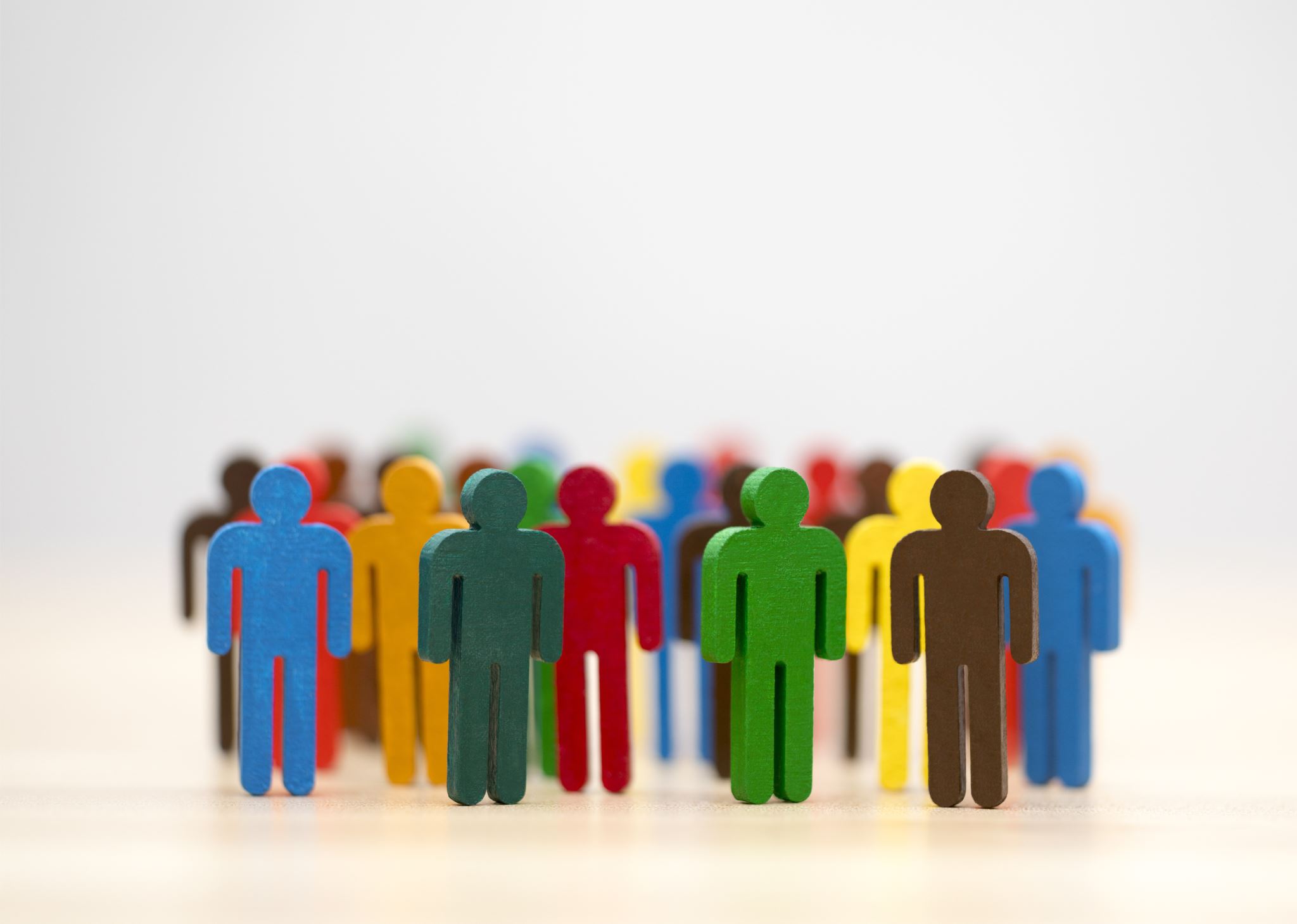 Voor wie?
time-out
schoolflankerend traject
personen met een mentale/fysieke beperking 
personen met een burn-out of/en depressie
personen met emotionele problemen
Vanaf 7 jaar
kostprijs
Hoe aanmelden
Contact